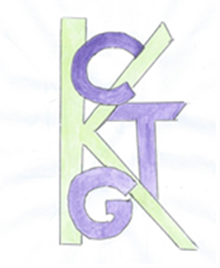 Kettering complementary Therapy Group
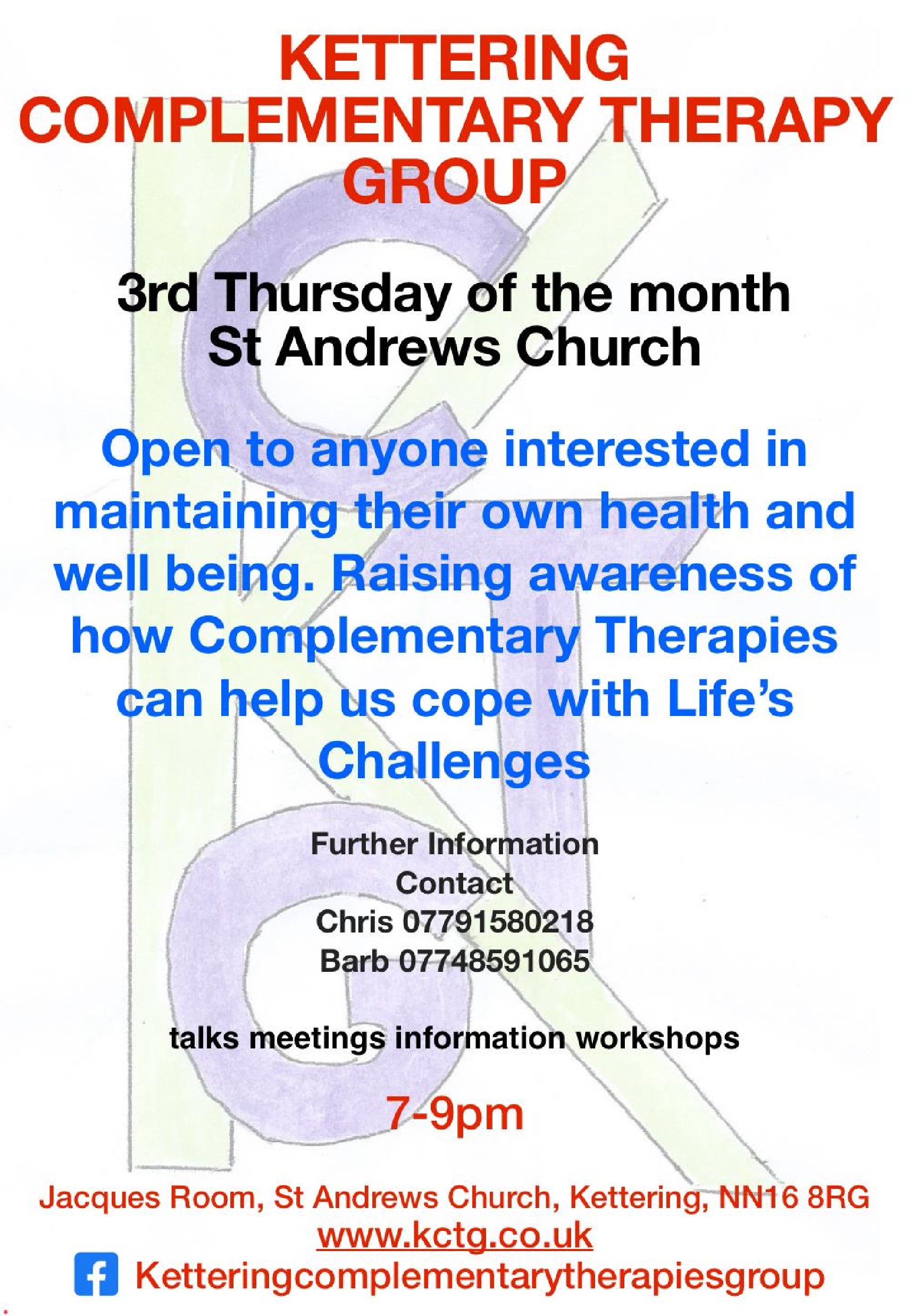 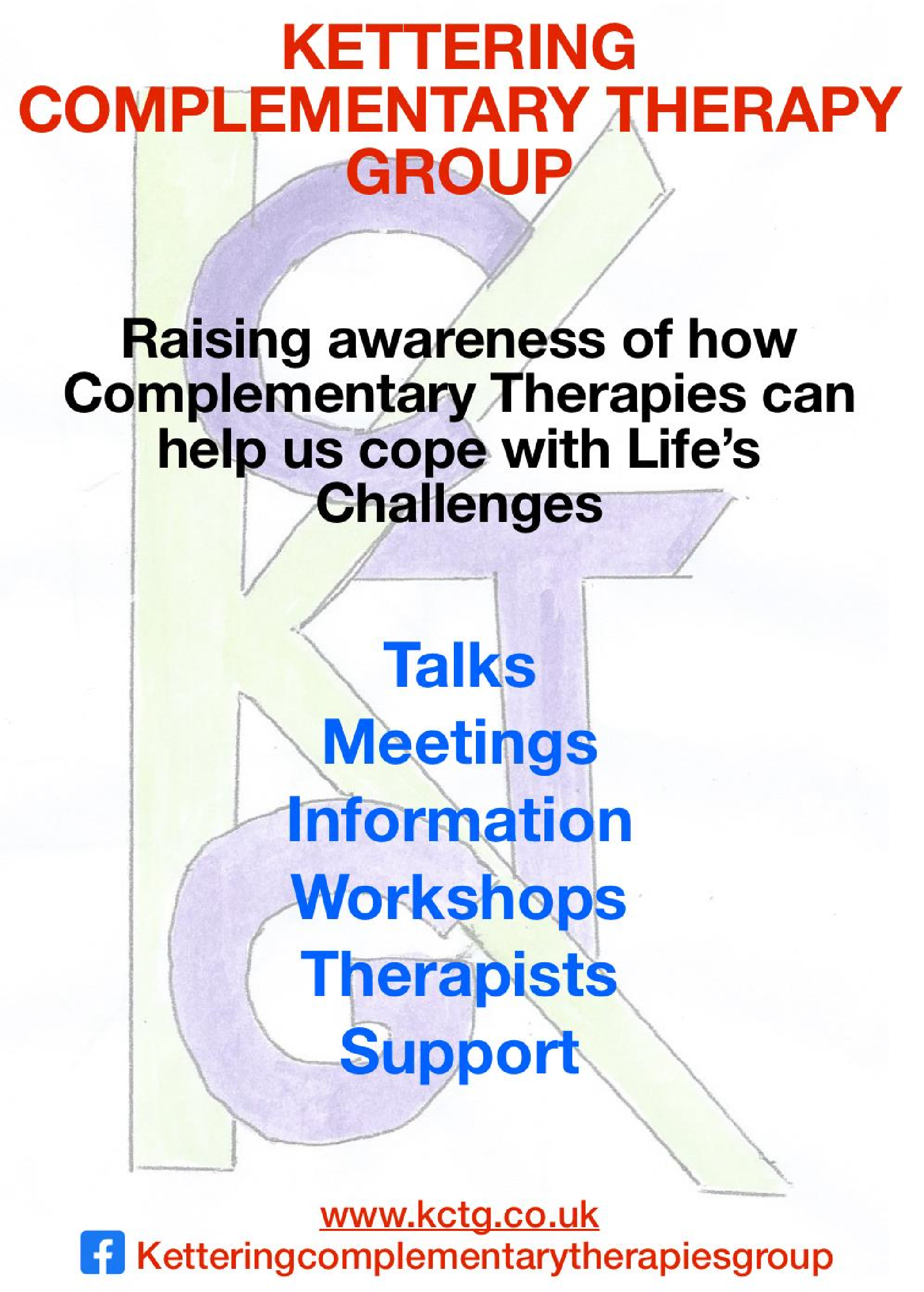 Autumn  Plans
Newlands Centre
 
 Health and information  windows  
Health and information hub  and possibly Taster sessions   through October    supporting Cransley hospice 
       
   RushdenLakes 
 Taster sessions on Friday October   11th-Supporting Cransley hospice 
                      
                                Christmas Fayres   information and fund raising at 
  All Saints  Church  23rd November & St Andrews Church  5th & 7th December
Talks & Taster sessions  	    available   to any groups
How  holistic  complementary therapies can help      
From Aromatherapy to    Indian head massage and Reflexology
	How  to cope with  problems   such as Stress ,Sleep 					Menopause Pain IBS
 	Self  help therapies 
                                           Try  Ear reflexology
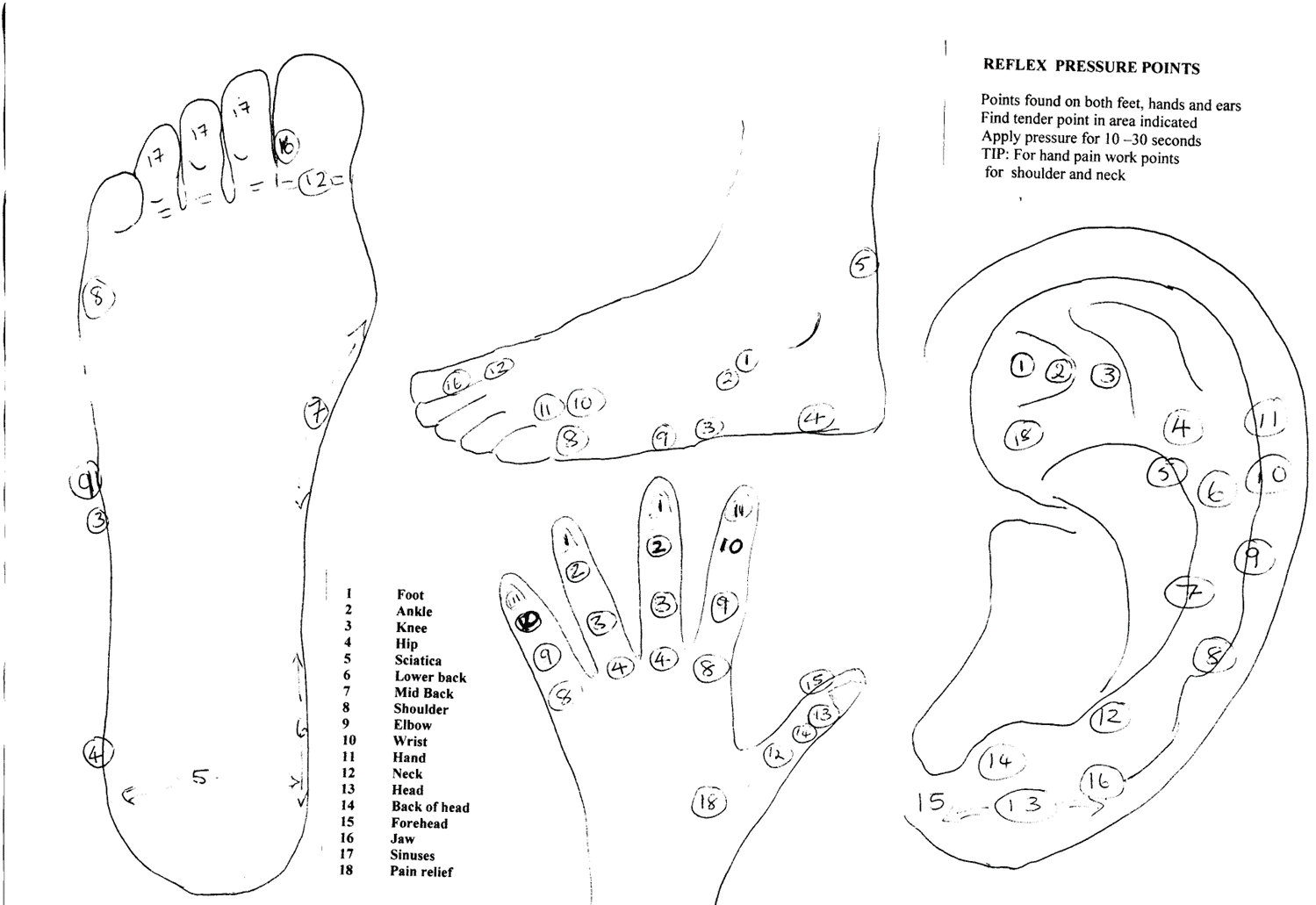 Kctg  monthly  meeting
talks & workshops 
15th August    Living proactively  ( how to calm your bully brin ) 
Lorraine  Mitchell   
19th September   BEMER Therapy    Edina 
 17th October    Edina   Buteyko Breathing 
November  21st  ’how to survive the winter with 
complementary therapies  ’  Barb    
 December care and share last minute relaxation session